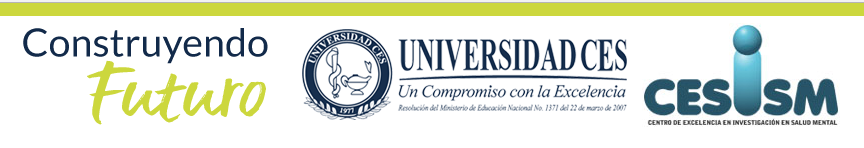 ICUDDR
World Mental Health International College Student Project (WMH-ICS)
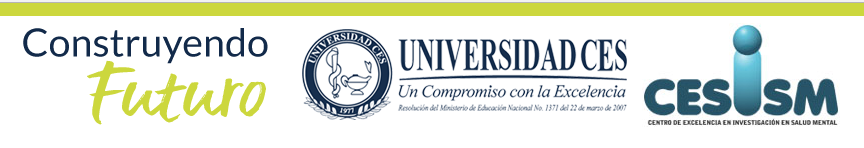 Center for Excellence on 
Research in Mental Health 
CES University, Medellín Colombia

Yolanda Torres  de Galvis
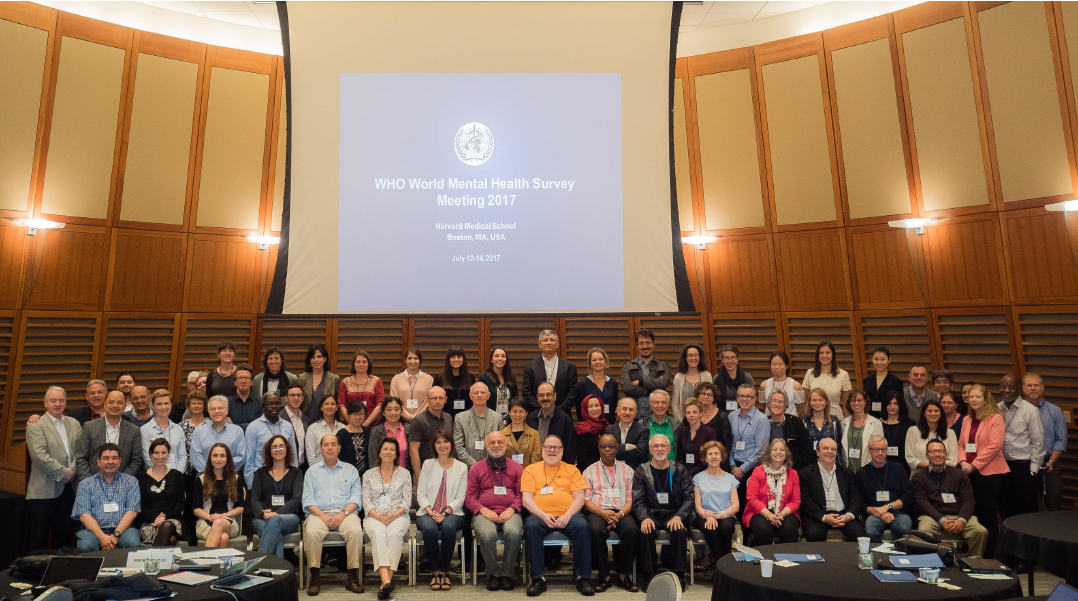 BACKGROUND
College students are a key group in society in terms of human capital as they play a major role in future economic growth and innovation. 
Abel & Deitz, 2012)
Most lifetime mental disorders begin in childhood or adolescence and the college years are consequently a peak period for prevalence of recent mental disorder. (Kessler, Amminger, et al.,2007)
BACKGROUND
Mental disorders have a substantial impact on academic performance. 
(Auerbach et al., 2016; Kessler,Foster, Saunders, & Stang, 1995)
And  prematriculation onset disorders are strong predictors of college attrition.
(Auerbach et al., 2016)
Therefore, it is important to detect and treat mental disorders when they exist among college students
Impairment due to mental disorders among college student
Recently it has been reported  a high prevalence of severe role impairment in first‐year college students. 
(Alonso et al., 2018)
About three quarters (74.6%) of students reported at least some health‐related role impairment in one of the four domains SDS:  45.3% home, and   61.6% social.
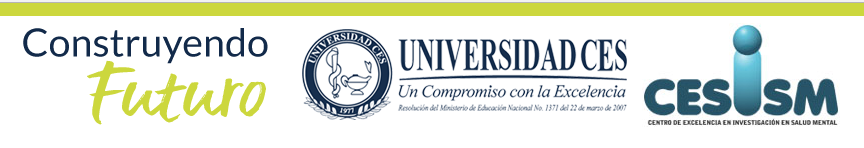 The college years are a develop mentally crucial period for young people in which they transition from late adolescence to emerging adulthood.
“Considering that students are a key population for determining the economic success of a country, colleges must take a greater urgency in addressing this issue.”  Arnett, 2000.
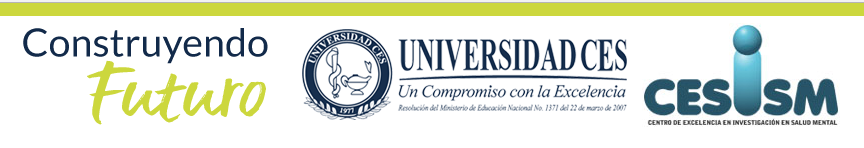 Indicadores de Salud Mental Estudiantes
World Mental Health International College Student Project (WMH-ICS)
https://www.hcp.med.harvard.edu/wmh/college_student_survey.php
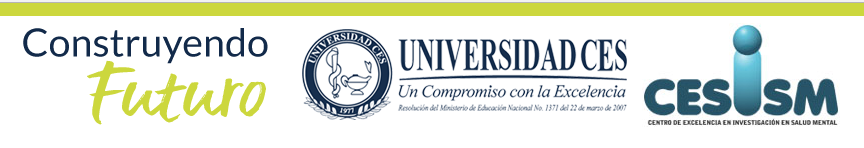 Methods

The World Health Organization World Mental Health International College Student (WMH‐ICS) initiative is aimed at developing and implementing a system for improving prevention and early interventions for mental health problems among college student. college studen
The WMH-ICS is designed to: generate accurate epi-demiological data on unmet for treatment of mental, substance, and behavioral disorders among college students worldwide.

Implement and evaluate web-based interventions for and treatment of these disord both the prevention.

And disseminate the evidence-based interventions, to improve targeting of interventions,  using precision medicine procedures.
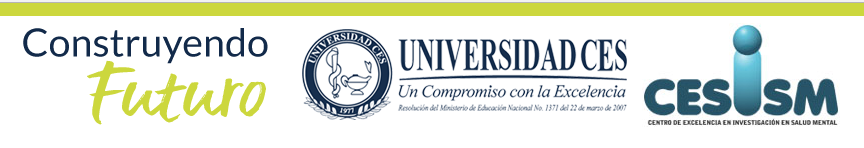 The initiative consists 
of three core elements.
The first element
Is a e-survey to assess:

The magnitude and nature of emotional problems.

The effects of these problems on students' functioning
 
And barriers to seeking treatment.


All first‐year students in participating colleges are invited to participate.
The second element
Is an infrastructure to test  internet‐ based interventions aimed at the prevention and early intervention in mental health problems. 

Participating colleges can develop and test internet‐based interventions in randomized trials.
The third element
Test internet‐based interventions in randomized trials. 

The element is the dissemination and continuous quality improvement monitoring of the evidence‐based interven-tions developed in WMH‐ICS.

Internet- College Mental Health based cognitive behavior therapy (CBT), which has been shown to have effects equivalent to those of face-to-face CBT
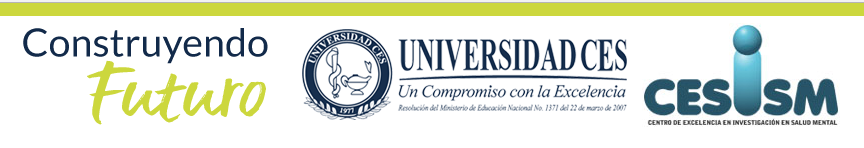 By addressing these three core elements, the WMH‐ICS aims to integrate epidemiological and clinical research to offer scalable and effective evidence based interventions for mental health problems at a critical life course stage.
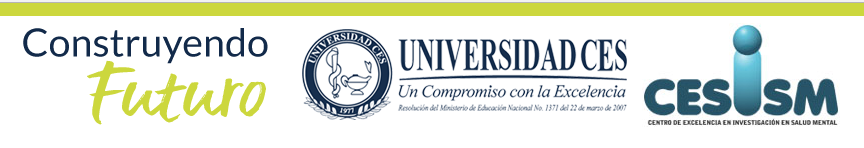 WMH-ICS
FIRST RESULTS
WMH-ICS first round
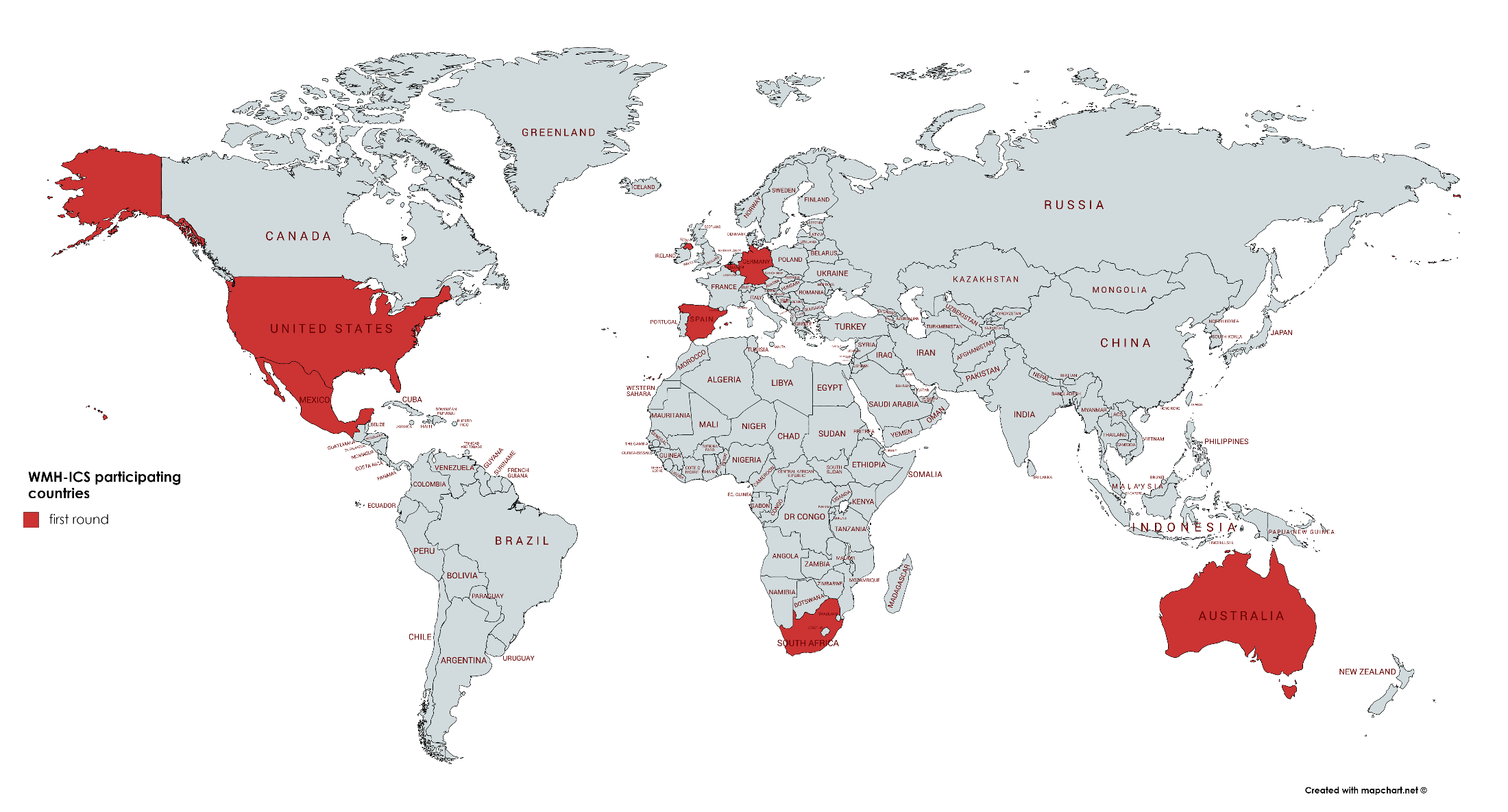 Northern Ireland – Siobhan O’Neill
South-Africa – Dan Stein
Spain – Jordi Alonso
USA – Randy Auerbach
Australia – Penelope Hasking
Belgium – Ronny Bruffaerts
Germany – David Ebert
Mexico – Corina Benjet
WMH-ICS second round
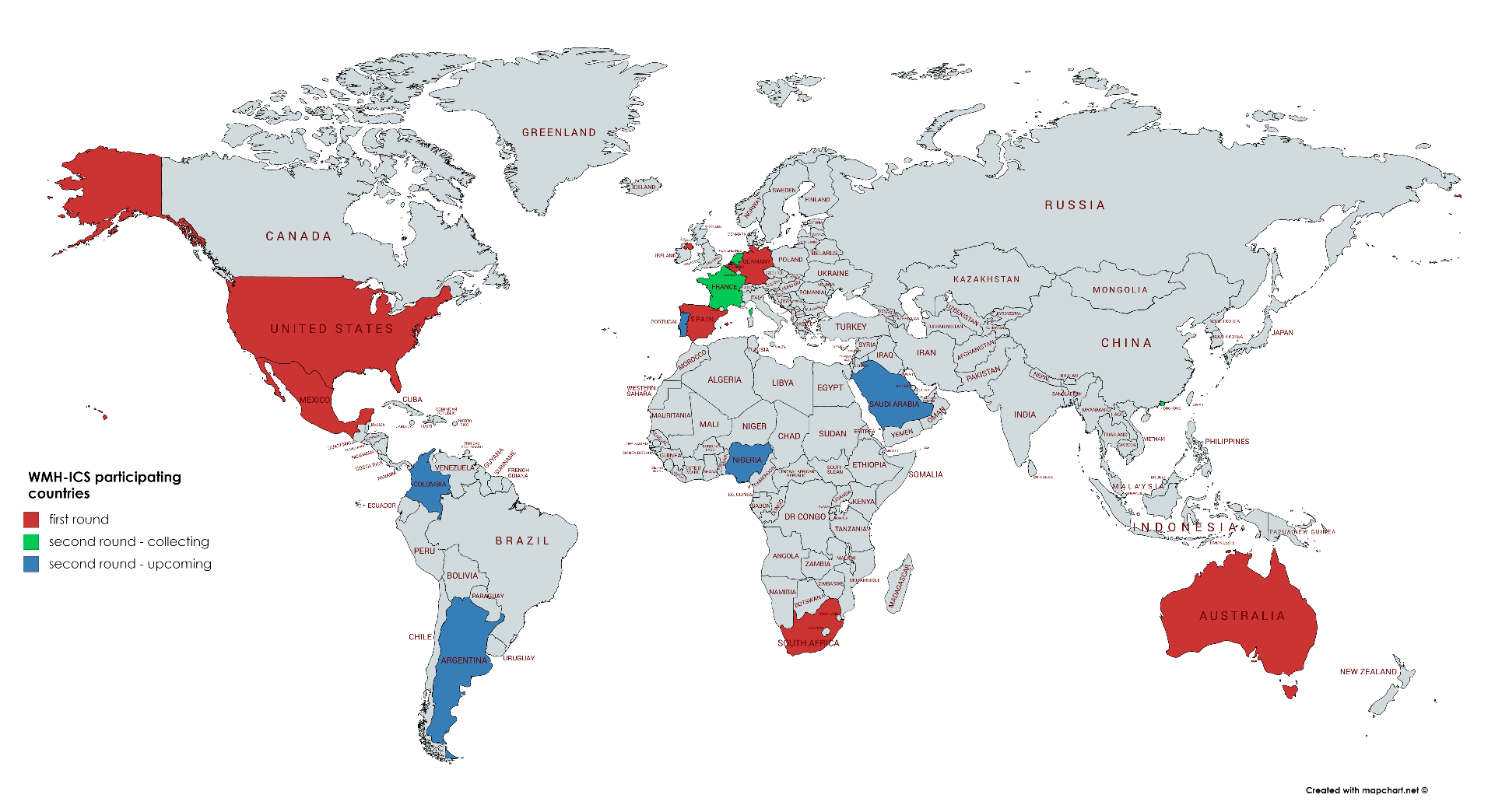 Argentina – Daniel Vigo
Colombia –Yolanda Torres
France – Mathilde Husky
Hong-Kong – Arthur Mak
The Netherlands – Pim Cuijpers
Nigeria – Oye Gureje
Portugal - José Miguel Caldas-de-Almeida
Saudi-Arabia – Yasmine Altwaijri
WHO WMH-ICS Project: Prevalence, Distribution, and Risk Profiles
Randy P. Auerbach, Ph.D., ABPP
July 12, 2018
Auerbach, R. P., Mortier, P., Bruffaerts, R., Alonso, J., Benjet, C., Cuijpers, P., Demyttenaere, K.,
Ebert, D. D., Green, J. G., Hasking, P., Murray, E., Nock, M. K., Pinder-Amaker, S., Sampson, N. A.,
Stein, D. J., Vilagut, G., Zaslavsky, A. M., Kessler, R. C., & WHO WMH-ICS Collaborators (2018,
September 13). WHO World Mental Health Surveys International College Student Project:
Prevalence and Distribution of Mental Disorders. Journal of Abnormal Psychology. Advance online
publication. http://dx.doi.org/10.1037/abn000036
Mental Disorders in First Year Students
13,984 students - 19 colleges and universities - eight countries
23
[Speaker Notes: -A total of 14,371 questionnaires were completed, with sample sizes ranging from a low of 633 in Australia to a high of 4,580 in Belgium.]
Mental Disorder Age-of-Onset
13,984 students - 19 colleges and universities - eight countries
24
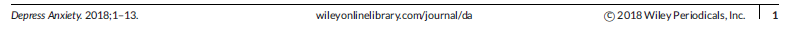 Severa role impairment associated with mental disorders: Results of the WHO World Mental Health Surveys International College Student Project

Jordi Alonso MD, PhD Philippe Mortier PhD Randy P. Auerbach PhD Ronny Bruffaerts PhD Gemma Vilagut PhD Pim Cuijpers PhD Koen Demyttenaere  David D. Ebert PhD Edel Ennis PhD9 Raul A. Gutiérrez-García PhD Jennifer Greif Green PhD Penelope Hasking PhD Christine Lochner MA, PhD Matthew K. Nock PhD Stephanie Pinder-Amaker PhD Nancy A. Sampson BA, Alan M. Zaslavsky PhD Ronald C. Kessler PhD WHO WMH -ICS Collaborators1
Severe role impairment by 12-month mental disorder, WMH-ICS (%)
Severe role impairment by 12-m disorder & country.  WMH-ICS (%)
Twelve-month mental disorders as predictors for types of severe role impairment College-related work  WMH-ICS surveys, final model
1 : 3.6
Mental disorder comorbidity and suicidal thoughts and behaviors in the World Health Organization World Mental Health Surveys International College Student initiative
Randy P. Auerbach | Philippe Mortier | Ronny Bruffaerts | Jordi Alonso | Corina Benjet | Pim Cuijpers | Koen Demyttenaere | David D. Ebert | Jennifer Greif Green| Penelope Hasking | Sue Lee | Christine Lochner | Margaret McLafferty | Matthew K. Nock| Maria V. Petukhova | Stephanie Pinder‐Amaker | Anthony J. Rosellini | Nancy A. Sampson | Gemma Vilagut | Alan M. Zaslavsky | Ronald C. Kessler9 | on behalf of the WHO WMH‐ICS Collaborators
Sociodemograph risk factors with 12‐month STBs
OR
Men											 		  1,0
Female								  					  1,5
Trans, other												12,6

Sexual orientation	
				
Heterosexual: no same‐sex attraction	   					   1,0
Heterosexual: some same‐sex attraction					   4,0
Non heterosexual without same‐sex  sexual intercourse		 16,0
Non heterosexual with same‐sex sexual intercourse		      	 14,5

Most important reason to go to college extrinsic			 	   2.4
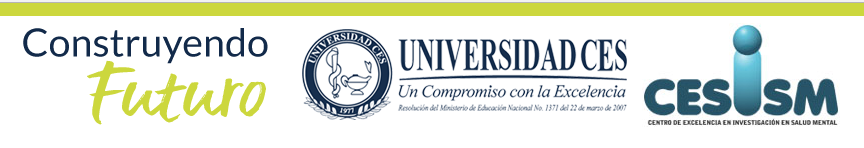 Conclusions
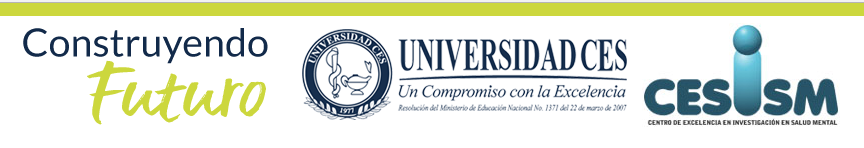 Indicadores de Salud Mental Estudiantes
Correlates for Any Mental Disorder in the WMH-ICS Surveys
RD
Sexual orientation	
Heterosexual: no same-sex attraction			1,0
Heterosexual: some same-sex attraction			1.8 [1.5, 2.1]
Nonheterosexual without same-sex 
sexual intercourse									2.6 [2.1, 3.3]
Nonheterosexual with same-sex 
sexual intercourse									2.8 [2.3, 3.
The finding of a third of students from multiple countries and cultures had positive results for at least one of six mental disorders represents a key problem in global mental health.

A strong association between disability and mental disorders was found:

Almost half of this disability can theoretically be avoided by treating these disorders. 

Disability is very frequent among students and strongly affects the academic area.
The resources of the Universities are finite, therefore the groups must be identified according to risk level and thus achieve.

Comorbidity is the rule

The focus of the treatment should be based on the diagnosis.

 But, most treatment approaches are guided by the single diagnosis.
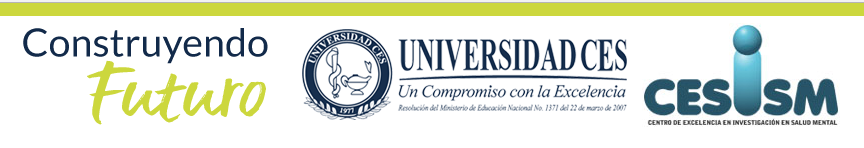 Conclusion……
The finding of a third of students from multiple countries and cultures had positive results for at least one of six mental disorders represents a key problem in global mental health.
In line with prior research, comorbid mental disorders were common.
It was a pleasure to share with you about this important theme.
Yolanda Torres
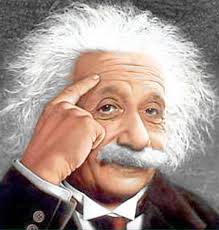 La motivación más importante para investigar, es el placer en su resultado y el valor de dicho resultado para la Humanidad.
Albert Einstein